Expert System
Dr. S. D. Raut
Dept of Comp Sci & Application,
School of Computational Sciences,
P. A. Holkar Solapur University, Solapur.

Mail Id : sdraut@sus.ac.in
Introduction
An interactive computer based Decision tool.
Uses  both facts and Heuristics.
A Problem solver of  a specialized domain 
that ordinarily requires Human Expertise
Successful forms of AI Software.
‹#›
A Computer System to solve complex problem
Is an imitation of the Human Expert.
Unique structure based on-
Inference Engine
Knowledge base
Inference Engine + Knowledge = Expert System
‹#›
Components - Expert System
Knowledge Base
A declarative representation of  the Expertise.
Often in IF then Rules.
Working Storage
Data Specific to problem being solved.
‹#›
Continued..
Inference Engine
A Code at core to derive recommendation from working storage
User Interface
Dialogue between User and System.
‹#›
Key – Role Player
1. Domain Expert
Human Expert to solve problems
2. Knowledge Engineer
Encodes expert’s knowledge in declarative form to stand expert system
3. User
Consulting with Expert System to get advice from it.
‹#›
Expert System Shell
Many Expert System are built from expert system shell
A shell is a piece of software
Contains User interface
A format for declarative knowledge in knowledge base
An inference Engine
‹#›
System Shell
System Engineer
Builds User Interface
Design Declarative format for knowledge base
Implements Inference Engine.
Knowledge Engineer
Use Shell to solve particular problem domain
‹#›
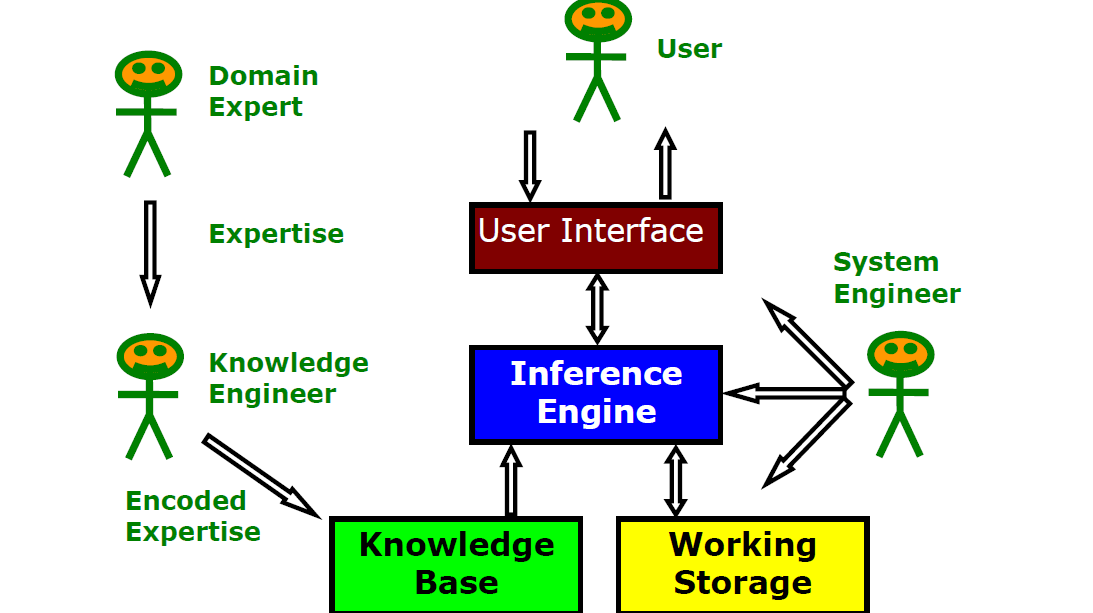 ‹#›
Expert Task
Engineering
Design
Fault finding
Manufacturing planning
Scientific Analysis
Medical Diagnosis
Financial Analysis
‹#›
Characteristics
Applied AI  in a very broad sense.
Operates as an interactive system
Responds to a question
Asks for clarification
Makes recommendations
Aids  Decision-making process.
‹#›
Characteristics
Tools have ability to filter knowledge
Storage and retrieval of knowledge
Mechanism to expand and update knowledge
Based on continuing basis
Make logical inference based on knowledge stored.
‹#›
Characteristics
Domain Specific
A system provide a particular  area of specialization
E.g.  Medical expert  system can’t be used for engineering design.
Quality of advice depends on knowledge acquired from expert
‹#›
Continued..
Ability to explain reasoning.
A logical chain reasoning
User may asks
For explanation of  a Recommendations
Factors considered in Recommendations.
Cost Effective alternative to Human Expert
‹#›
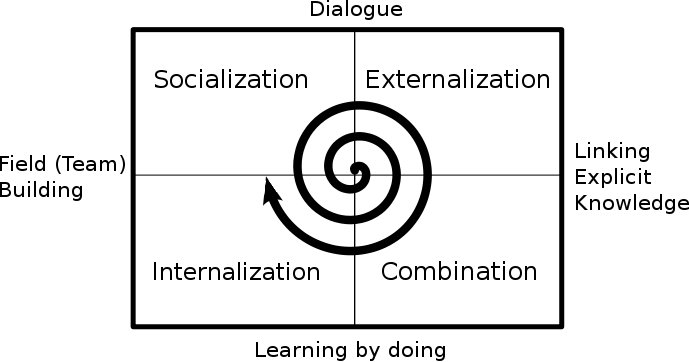 ‹#›
Factors
Goal Driven Reasoning
An inference technique
Uses IF then Else repetitively
Break goal into sub-goals and are easier to prove
Backward chaining is efficient way to solve problems
‹#›
Continued..
Uncertainty
Imperfect knowledge  leads  to be uncertain.
To  avoid Uncertainty
Assign numeric value to each piece of information
Numeric value represents the certainty with which the information is known.
‹#›
Data Driven Reasoning
A forward chaining inference process.
System keeps track of current state 
Looks for rules to get final state
Algorithm proceed from 
A given situation to desired goal, adding new assertion found
‹#›
User Interface
Acceptability of expert System depends on it
Scrolling Dialog interface
Graphical User Interface (GUI)
Pop-up menus, window and advance interface
Human Computer Interface (HCI)
‹#›
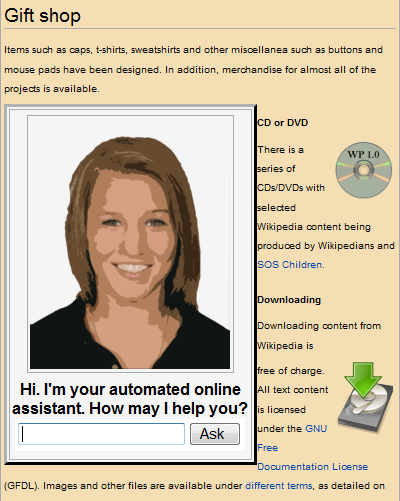 ‹#›
Explanation
Ability to explain themselves
Explain its reasoning
Convincing the accuracy to User
For explanation of  a Recommendations.
Factors considered in Recommendations.
Acquire new knowledge & modification in old database.
Knowledge base should be as accurate as possible
‹#›
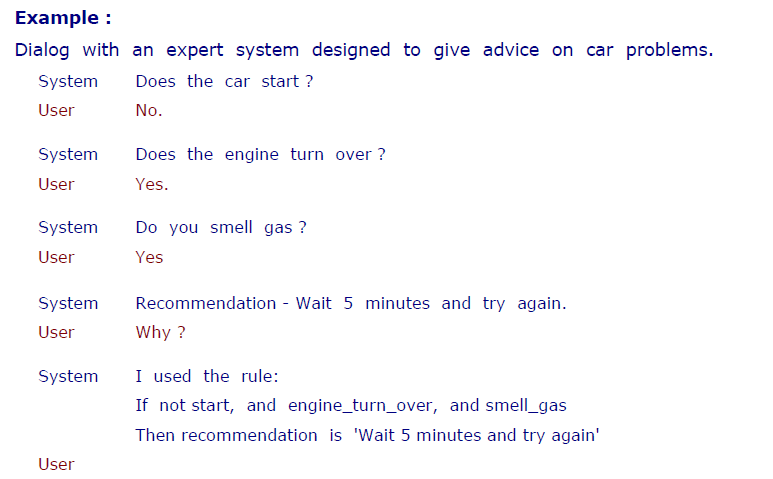 ‹#›
Knowledge Acquisition
Include
Elicitation
Collection
Analysis 
Modeling  and Validation of knowledge
‹#›
Issues for Knowledge Acquisition
Expert
Brain , Vast of  Knowledge
Knowledge has “Shelf  Life”
Have lot of tactic knowledge
Experiments
Problem tackling can be explained in words.
One may doesn’t know everything
‹#›
Technique for Knowledge Acquisition
Protocol generation techniques
Interviews
Reporting and observation technique
Protocol Analysis techniques
Transcript the Interviews into knowledge base
Map Knowledge relationship
Object, Attributes and values.
‹#›
Continued..
Hierarchy generation techniques
Creation, review and modification of knowledge
Form
Attribute Ladder
Build Taxonomies
Goal Trees and decision networks
Sorting Techniques
‹#›
Matrix based techniques
2 –D Matrix (grid, tables) based
Concept and Properties ( Attributes and values)
Problem and solution
Task and resources
Symbol within matrix
Tick, crosses etc.
Colors, numbers , text
‹#›
Expert System Shell
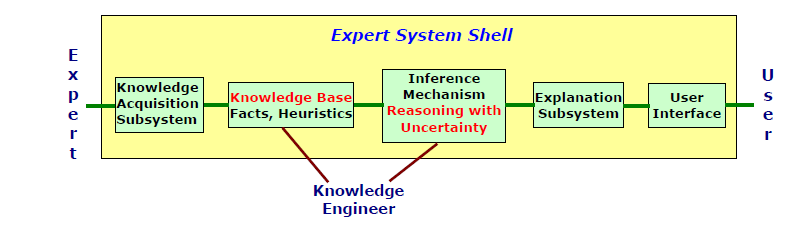 ‹#›
Example- typical MYCIN Rule
If:	(1) the stain of the organism is gram-positive, and
      (2) the morphology of the organism is coccus, and
      (3) the growth conformation of the organism is clumps
            then there is suggestive evidence (0.7) that
		      the identity of the organism is staphylococcus
MYCIN uses these rules to find disease-causing organisms.
Certainty factor employed to decide therapy to cure disease in MYCIN.
04/08/12
‹#›
End of Slides
‹#›